PISNO MNOŽENJE
5.RAZRED
SPOMNIMO SE IZRAZOV PRI MNOŽENJU
3 · 4 = 12
 množenec ·   množitelj  =   zmnožek
                            ali
         faktor  ·   faktor       =   produkt
Pisno množenje dvomestnega števila z enomestnim številom
SMER MNOŽENJA
Domača naloga
SZD 1. del, stran 104, 105, 106.
Kdor želi lahko reši tudi stran 107. 












Avtor učne priprave se fotografij in posnetkov na kakršenkoli način ne lasti. Gradivo je namenjeno izključno v izobraževalne namene.
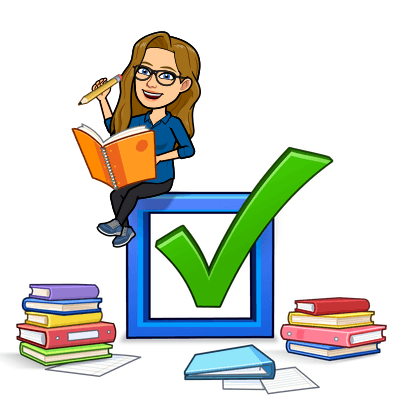